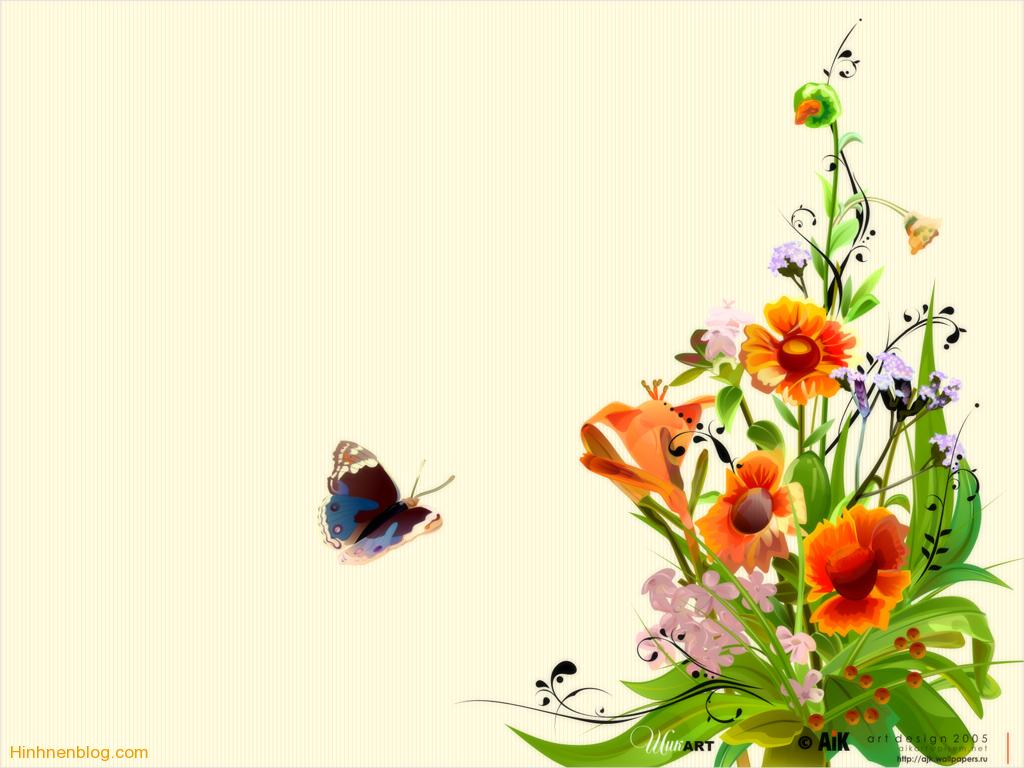 TRƯỜNG TRUNG HỌC CƠ SỞ ĐÔNG THẠNH
HUYỆN HÓC MÔN
MOÂN  COÂNG  NGHEÄ  6
Giáo viên: Đỗ Thanh Thủy
CHƯƠNG I: NHÀ ỞTIẾT 1-BÀI 1: NHÀ Ở ĐỐI VỚI CON NGƯỜI
NỘI DUNG BÀI HỌC
4.  Vật liệu xây dựng nhà
1.    Vai trò của nhà ở
2.   Đặc điểm của nhà ở
5.   Quy trình xây dựng nhà ở
3.   Một số kiến trúc nhà ở đặc trưng của Việt Nam
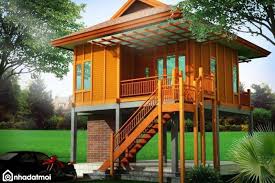 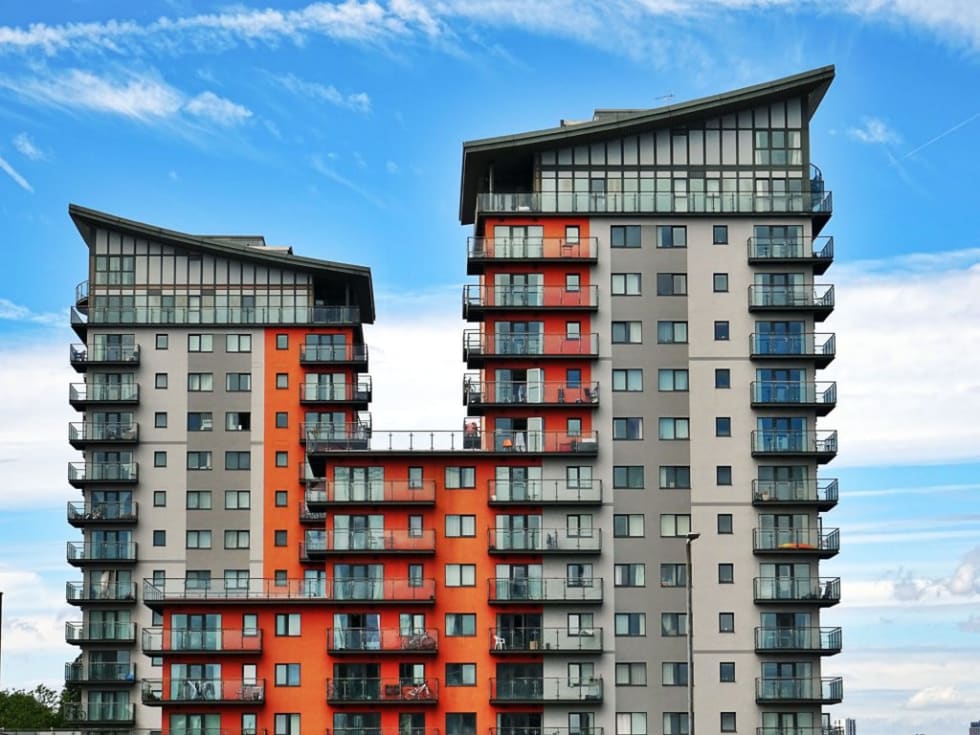 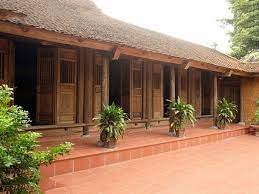 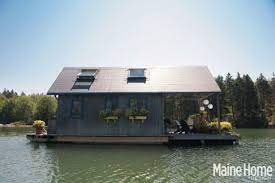 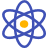 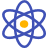 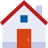 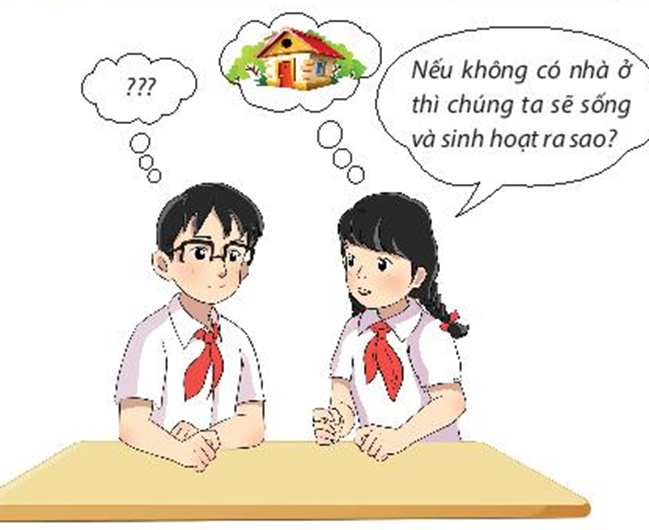 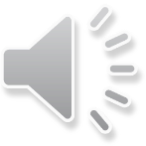 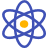 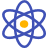 CHƯƠNG I: NHÀ ỞTIẾT 1-BÀI 1: NHÀ Ở ĐỐI VỚI CON NGƯỜI
1. VAI TRÒ CỦA NHÀ Ở
.
Hình 1.1: Hình ảnh dưới đây mô tả những hiện tượng gì bền ngoài ngôi nhà?Nhà ở giúp ích gì cho con người khi xảy ra những hiện tượng thiên nhiên như trên?                 Hh
Mưa
Nắng
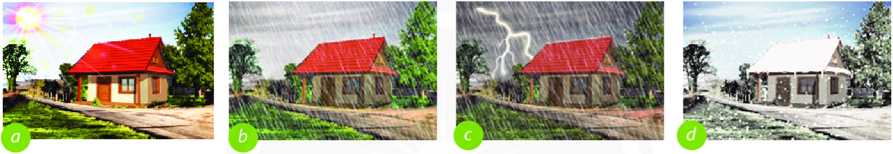 Sấm sét
Tuyết rơi
Hình 1.2. Một số hoạt động thường ngày trong gia đình ?
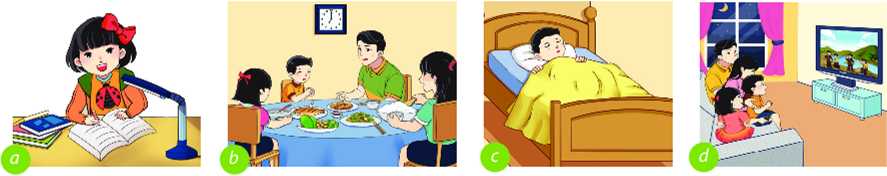 Ăn uống
Học tập
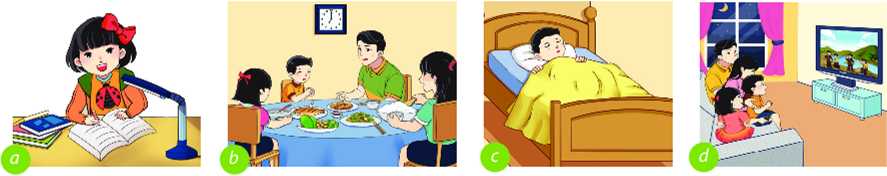 Ngủ nghỉ
Xem tivi
Phiếu học tập số 1
Phiếu học tập số 1
Phiếu học tập số 1
Phiếu học tập số 1
CHƯƠNG I: NHÀ ỞTIẾT 1- BÀI 1: NHÀ Ở ĐỐI VỚI CON NGƯỜI
1.Vai trò của nhà ở:- Nhà ở có vai trò bảo vệ con người tránh khỏi những tác hại của thiên nhiên và môi trường. 
- Nhà ở là nơi đáp ứng nhu cầu sinh hoạt thường ngày của các thành viên trong gia đình...
.
2. Đặc điểm của nhà ở:
	       2.1. Cấu tạo chung của nhà ở
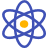 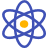 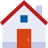 Em hãy quan sát Hình 1.3 và trả lời các câu hỏi dưới đây:
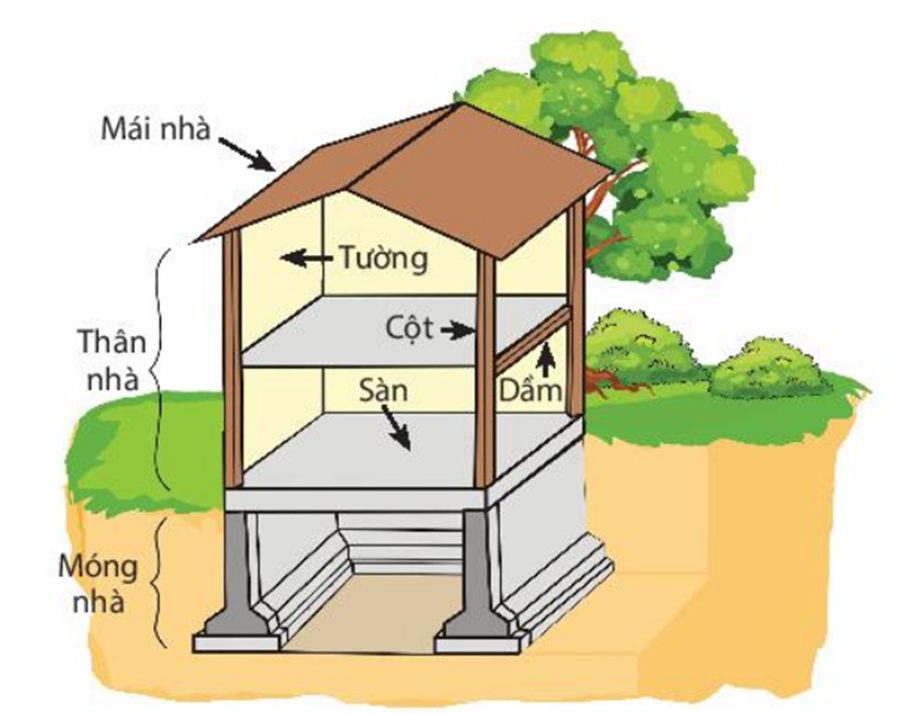 - Phần nào của ngôi nhà nằm dưới mặt đất?
Ngôi nhà được trang bị hệ thống điều khiển tự động hay bán tự động cho các thiết bị trong gia đình Điều đó giúp cuộc sống trở nên tiện nghi hơn đảm bảo an ninh an toàn và tiết kiệm năng lượng.
- Bộ phận nào che chắn cho ngôi nhà?
- Thân nhà có những bộ phận chính nào?
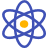 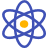 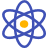 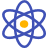 2.1. Cấu tạo chung của nhà ở
Nhà ở thường cấu tạo bởi 3 phần chính
Phần mái nhà: là phần trên cùng của ngôi nhà, che phủ và bảo vệ các bộ phận
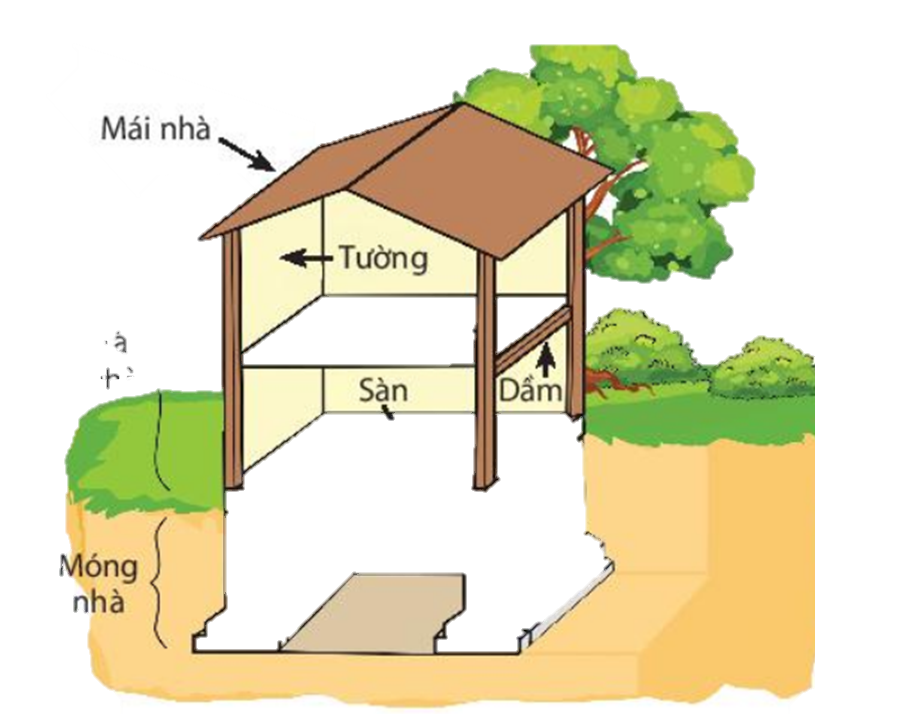 Phần thân nhà: gồm các bộ phận nằm trên mặt đất, tạo nên kiến trúc của ngôi nhà như: cột nhà, tường nhà, sàn gác, dầm nhà,...
Phần móng nhà: nằm sâu dưới mặt đất, có nhiệm vụ chống đỡ các bộ phận bên
trên của ngôi nhà.
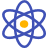 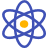 CHƯƠNG I: NHÀ ỞTIẾT 1- BÀI 1: NHÀ Ở ĐỐI VỚI CON NGƯỜI
1.Vai trò của nhà ở:
2. Đặc điểm của nhà ở:
2.1. Cấu tạo chung của nhà ở:
Nhà thường cấu tạo gồm 3 phần chính: móng nhà, thân nhà, mái nhà.
2.2. Các khu vực chính trong nhà ở:
Phiếu học tập số 3
Phiếu học tập số 3
Phiếu học tập số 3
Hình 1.4. Một số khu vực chính trong nhà ở
CHƯƠNG I: NHÀ ỞTIẾT 1- BÀI 1: NHÀ Ở ĐỐI VỚI CON NGƯỜI
1.Vai trò của nhà ở:
2. Đặc điểm của nhà ở:
2.1. Cấu tạo chung của nhà ở:
2.2. Các khu vực chính trong nhà ở:
- Khu vực sinh hoạt chung
- Khu vực nghỉ ngơi
- Khu vực thờ cúng
- Khu vực nấu ăn
- Khu vực vệ sinh
KHU SINH HOẠT CHUNG
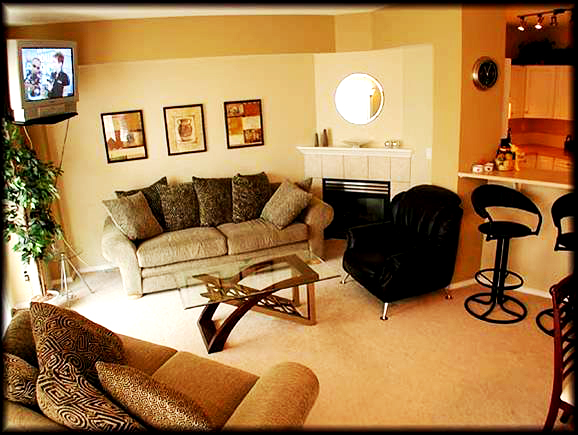 KHU NGHỈ NGƠI
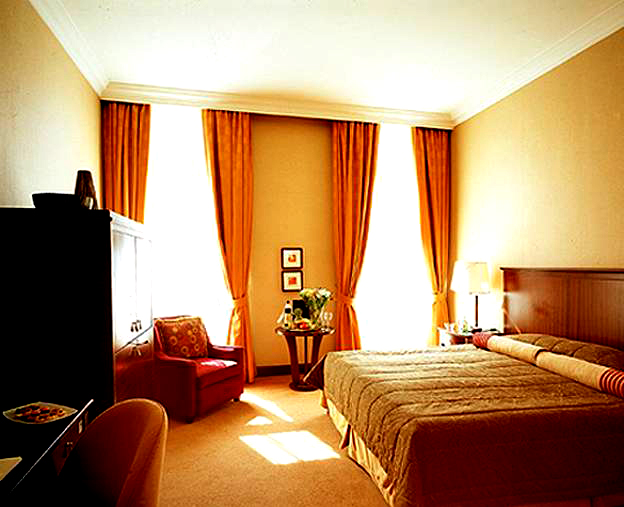 KHU THỜ CÚNG
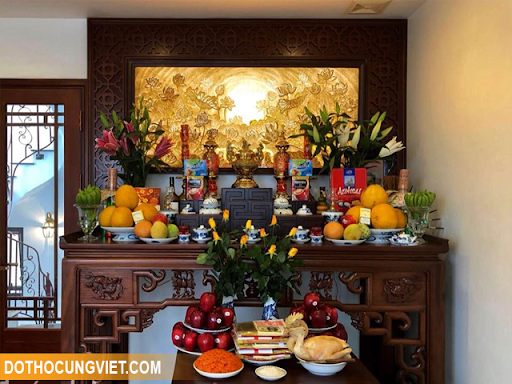 KHU VỰC BẾP
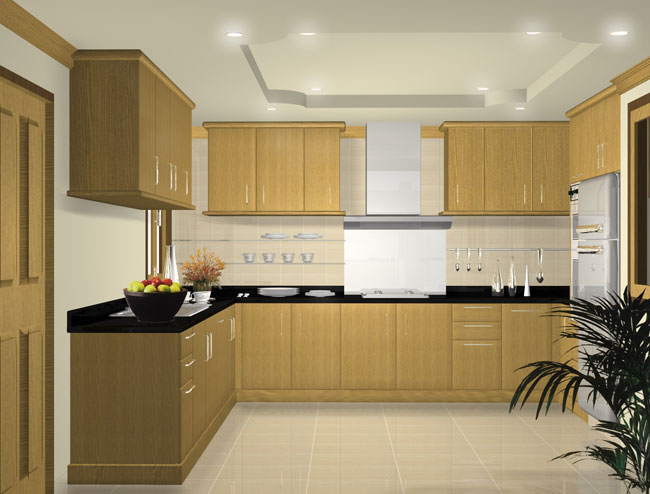 KHU VỆ SINH
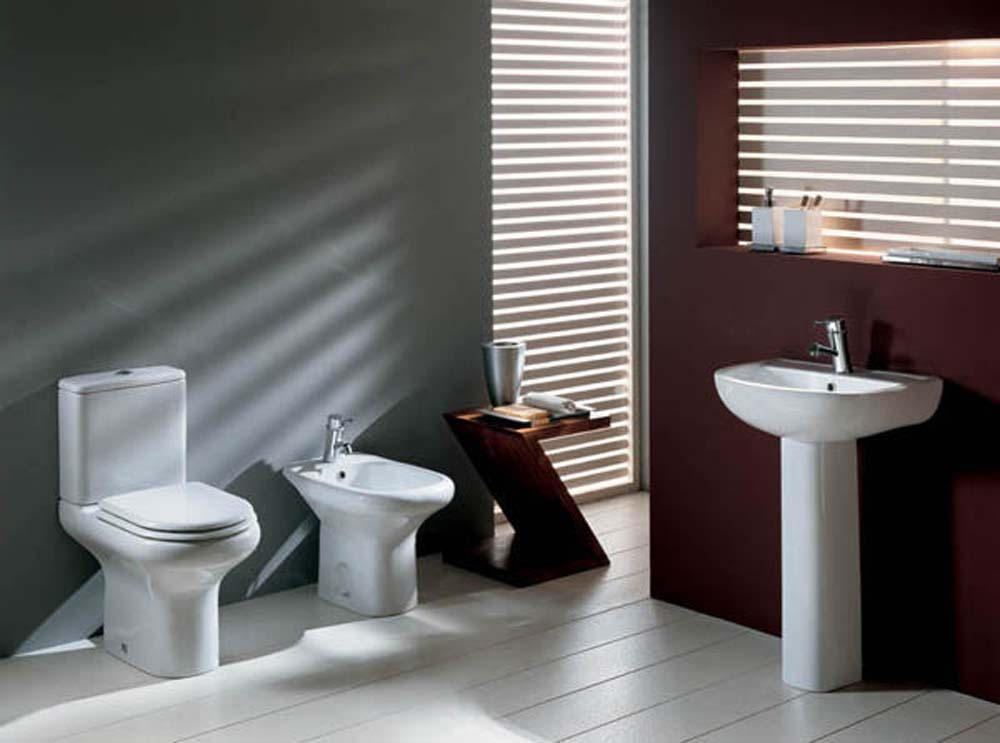 SƠ ĐỒ PHÂN CHIA CÁC KHU VỰC TRONG NHÀ Ở
Nhà 1 trệt, 1 lầu
NHÀ TRỆT
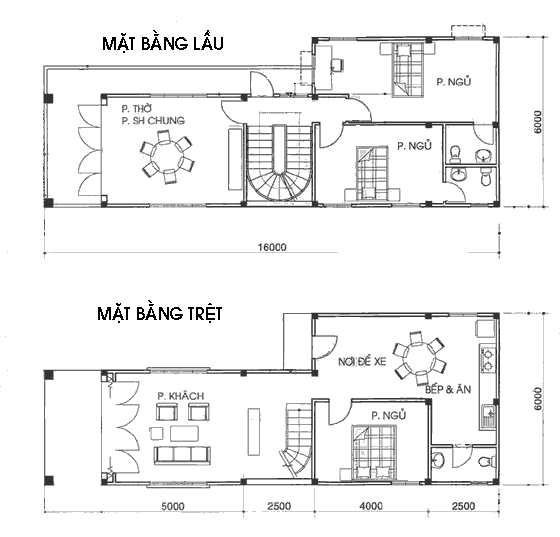 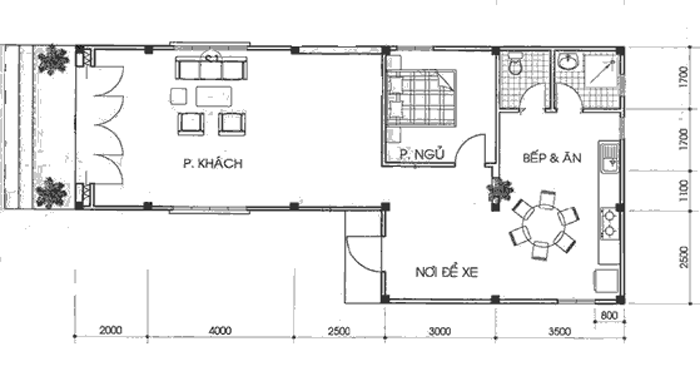 CHƯƠNG I: NHÀ ỞTIẾT 1- BÀI 1: NHÀ Ở ĐỐI VỚI CON NGƯỜI
1.Vai trò của nhà ở:
2. Đặc điểm của nhà ở:
2.1. Cấu tạo chung của nhà ở:
2.2. Các khu vực chính trong nhà ở:
3. Một số kiến trúc nhà ở đặc trưng của Việt Nam
TRÒ CHƠI “ Ai nhanh hơn”
ĐOÁN HÌNH
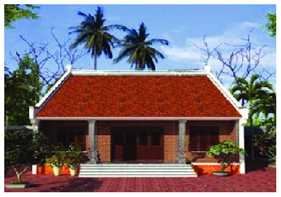 Nhà ba gian truyền thống
Đây là nhà gì?
29
ĐOÁN HÌNH
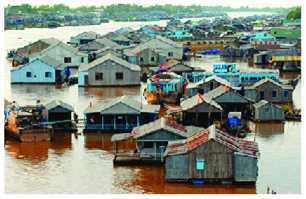 Nhà bè ( nhà nổi, nhà thuyền)
Đây là nhà gì?
30
ĐOÁN HÌNH
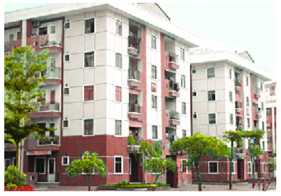 Nhà chung cư
Đây là nhà gì?
31
ĐOÁN HÌNH
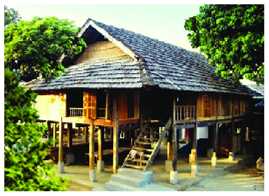 Nhà sàn
Đây là nhà gì?
32
ĐOÁN HÌNH
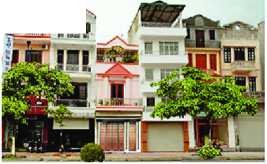 Nhà liên kế
Đây là nhà gì?
33
ĐOÁN HÌNH
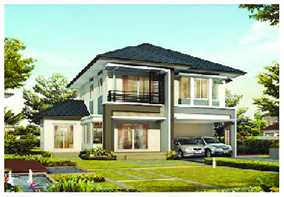 Nhà biệt thự
Đây là nhà gì?
34
Nhà ba gian ở nông thôn
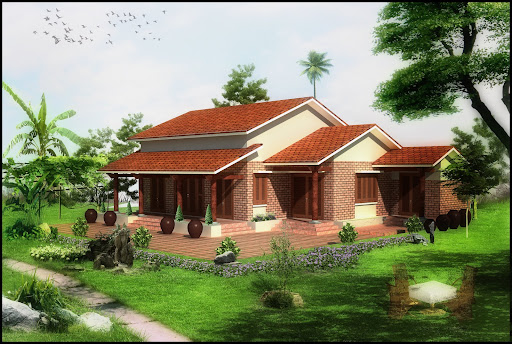 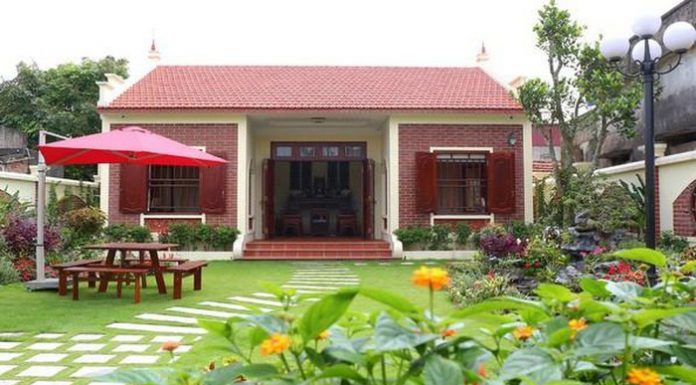 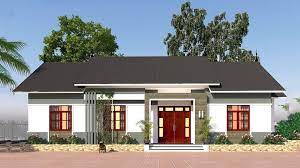 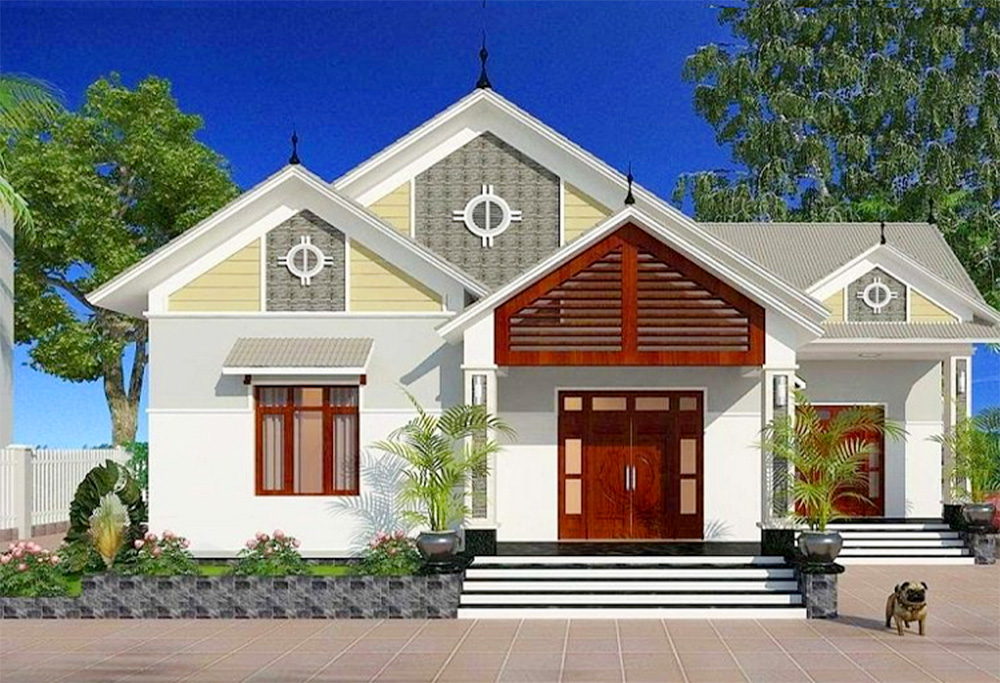 Nhà sàn
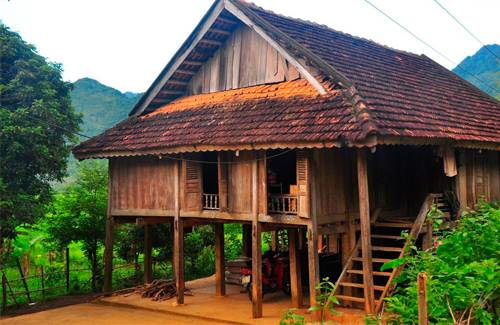 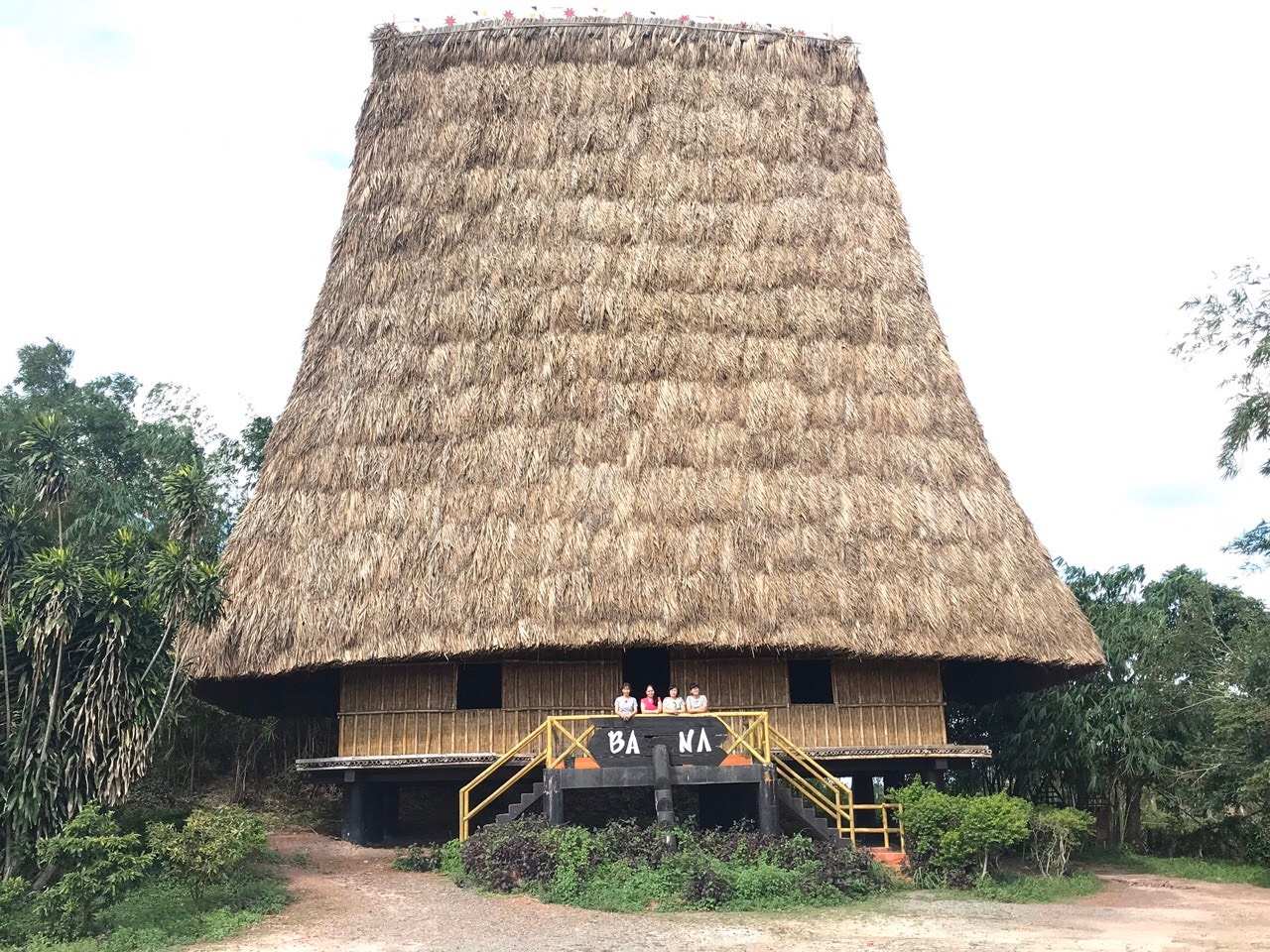 Nhà nổi
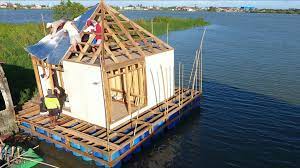 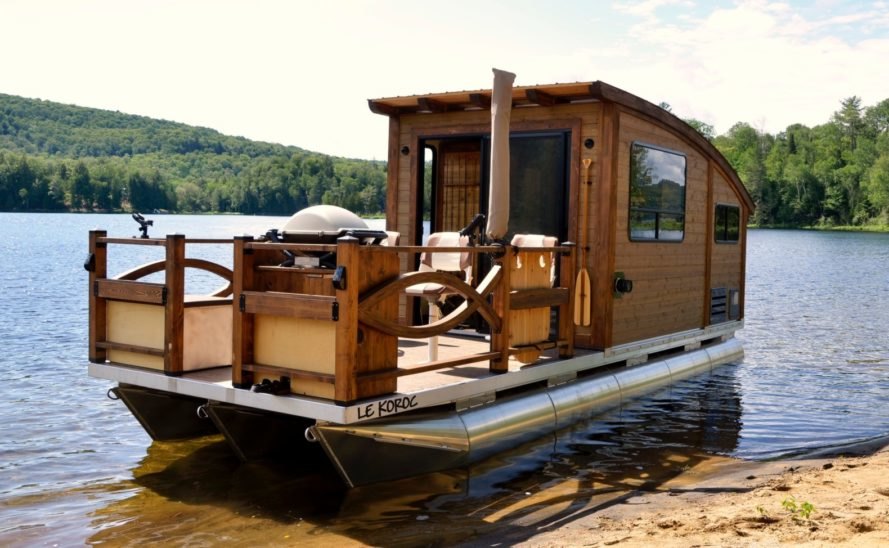 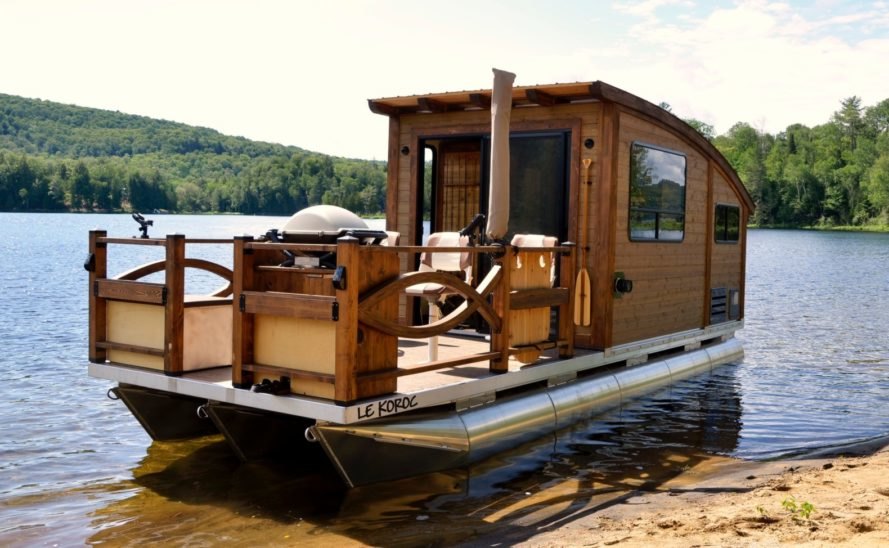 Nhà chung cư
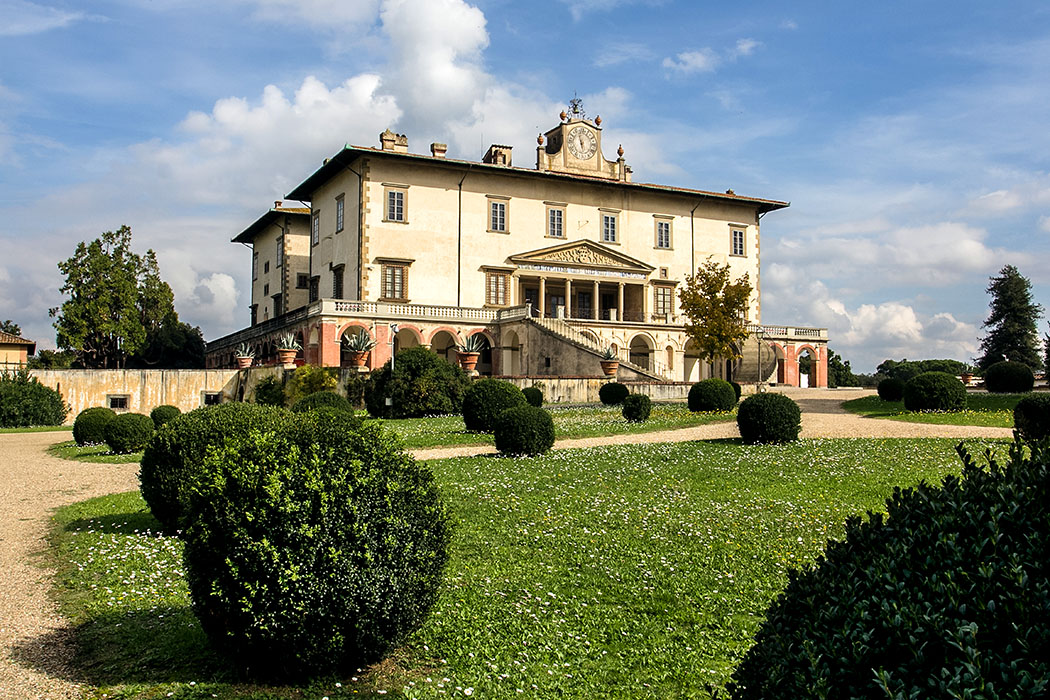 Nhà biệt thự
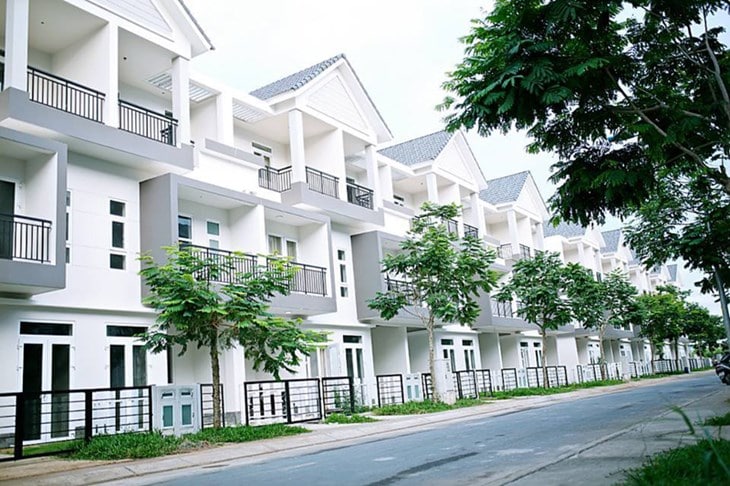 Nhà liên kế
CHƯƠNG I: NHÀ ỞTIẾT 1- BÀI 1: NHÀ Ở ĐỐI VỚI CON NGƯỜI
1.Vai trò của nhà ở:
2. Đặc điểm của nhà ở:
2.1. Cấu tạo chung của nhà ở:
2.2. Các khu vực chính trong nhà ở:
3. Một số kiến trúc nhà ở đặc trưng của Việt Nam
Các kiểu nhà ở đặc trưng của Việt Nam: nhà ba gian truyền thống, nhà liên kế, nhà biệt thự, nhà chung cư, nhà nổi, nhà sàn.
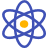 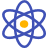 THẾ GIỚI QUANH EM
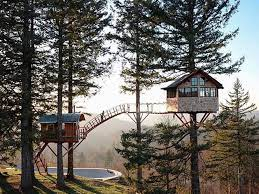 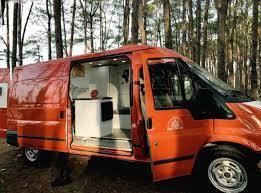 Nhà trên cây
Nhà trên xe
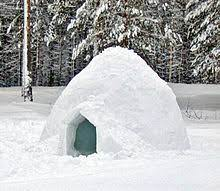 Nhà lều tuyết của người dân sống ở vùng băng giá
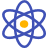 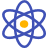 Dặn dò
Học bài : bài 1 (trong tập).
Làm bài: vận dụng
1. Hãy mô tả các khu vực chính trong ngôi nhà của gia đình em.
2. Nhận xét về các kiến trúc nhà phổ biến tại nơi em đang ở 
Chuẩn bị nội dung tiết 2:
- Phần 4: Vật liệu xây dựng nhà.
- Phần 5: Quy trình xây dựng nhà.
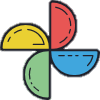 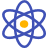 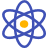 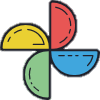 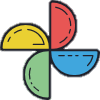 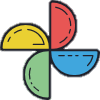 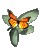 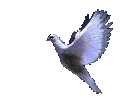 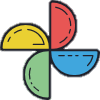 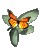 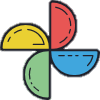 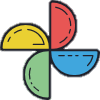 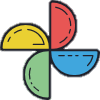 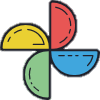 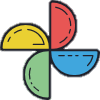 BÀI HỌC KẾT THÚC
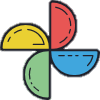 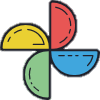 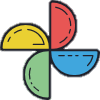 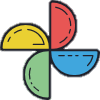 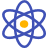 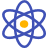